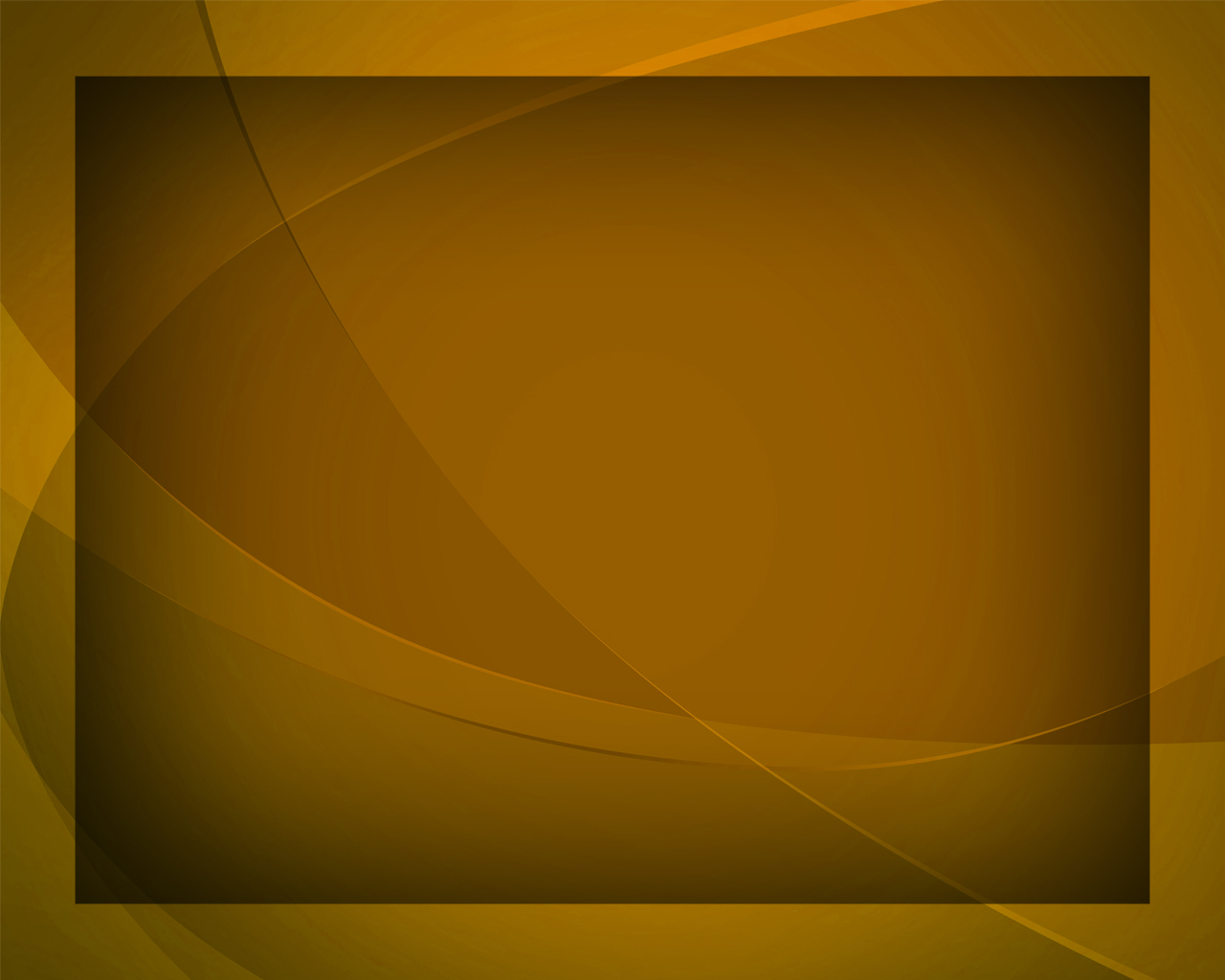 Люди Земли, 
мои сестры 
и братья
Гимны надежды №275
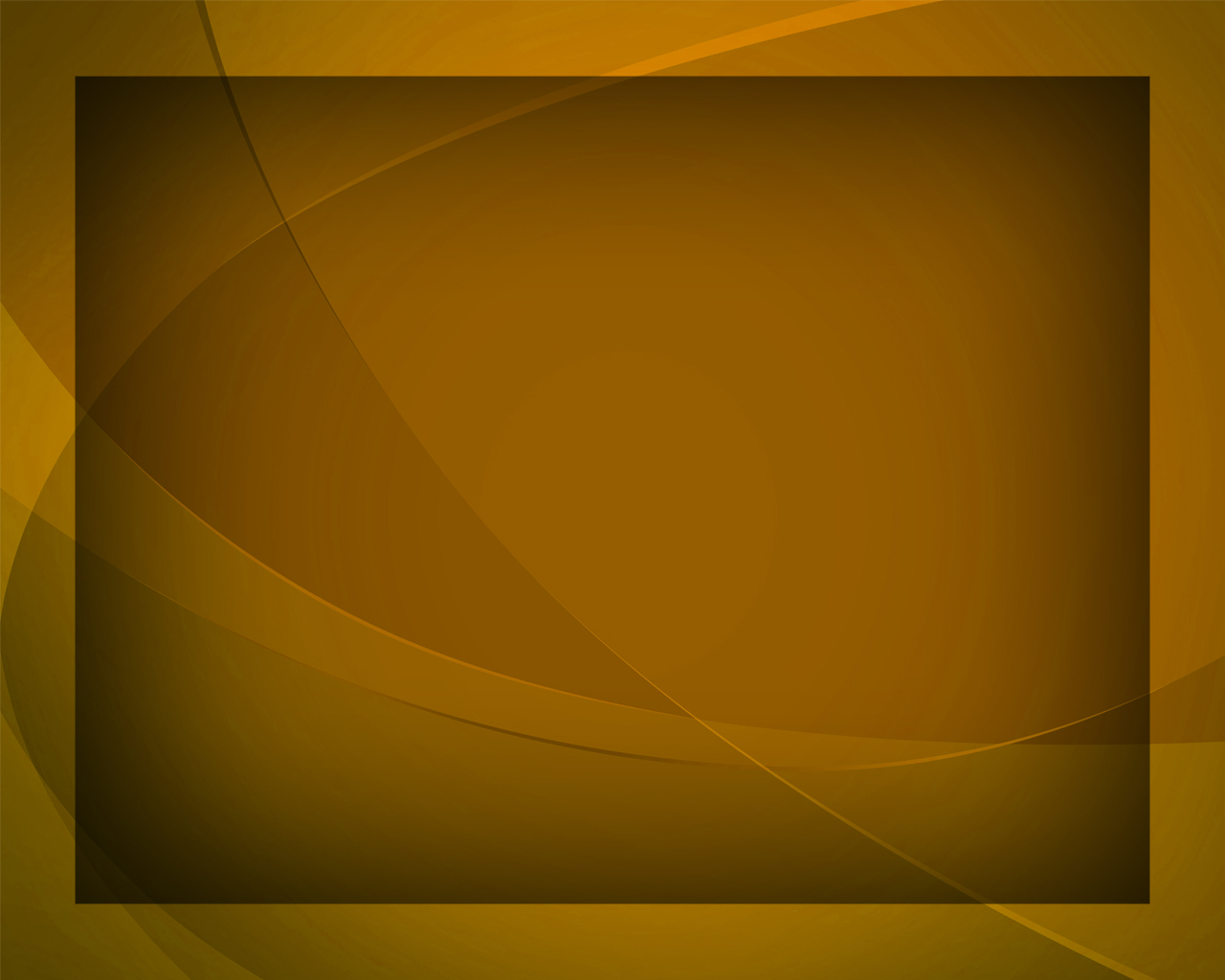 Люди Земли, 
мои сестры 
и братья,
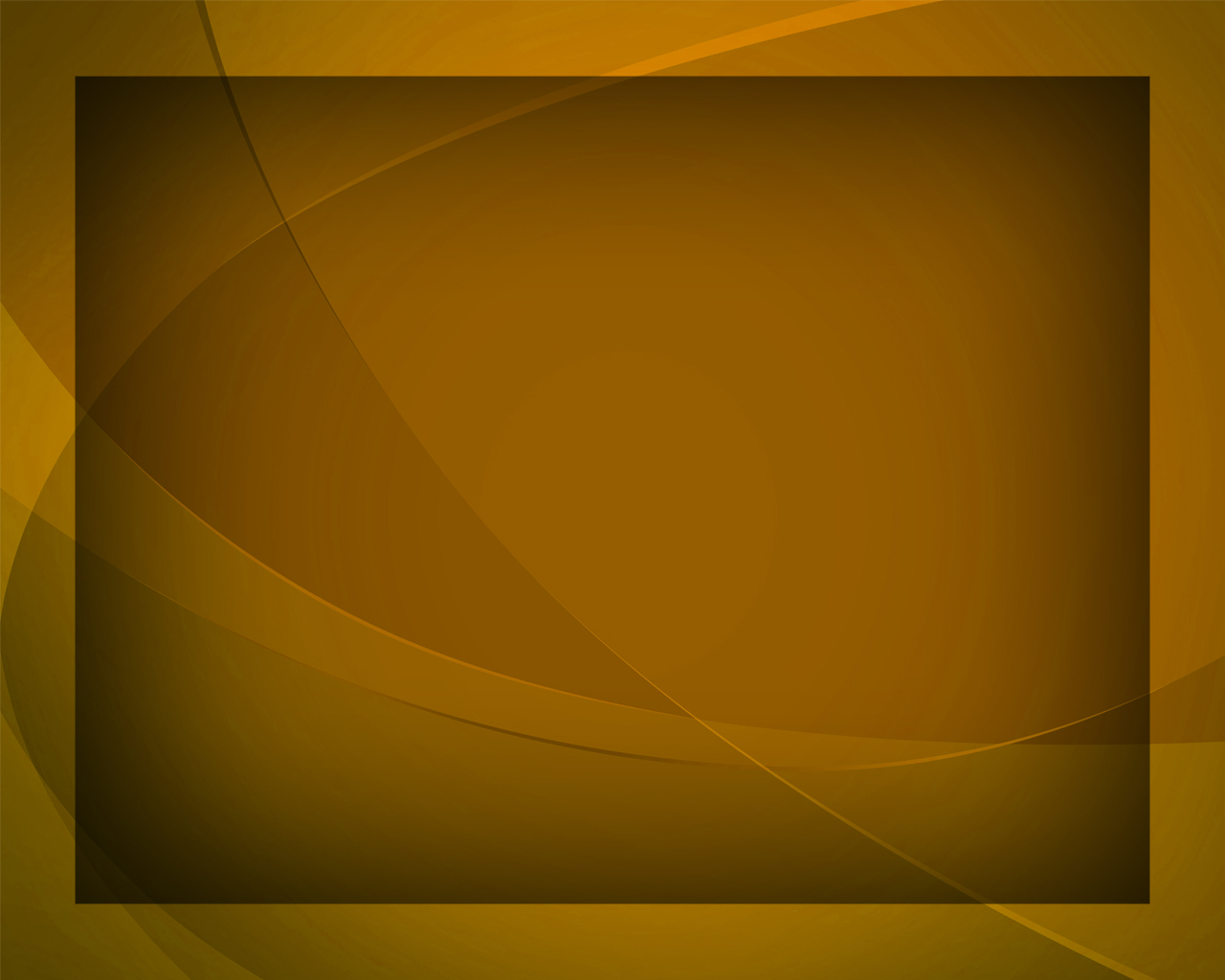 Время пришло, чтобы вспомнить о Боге,
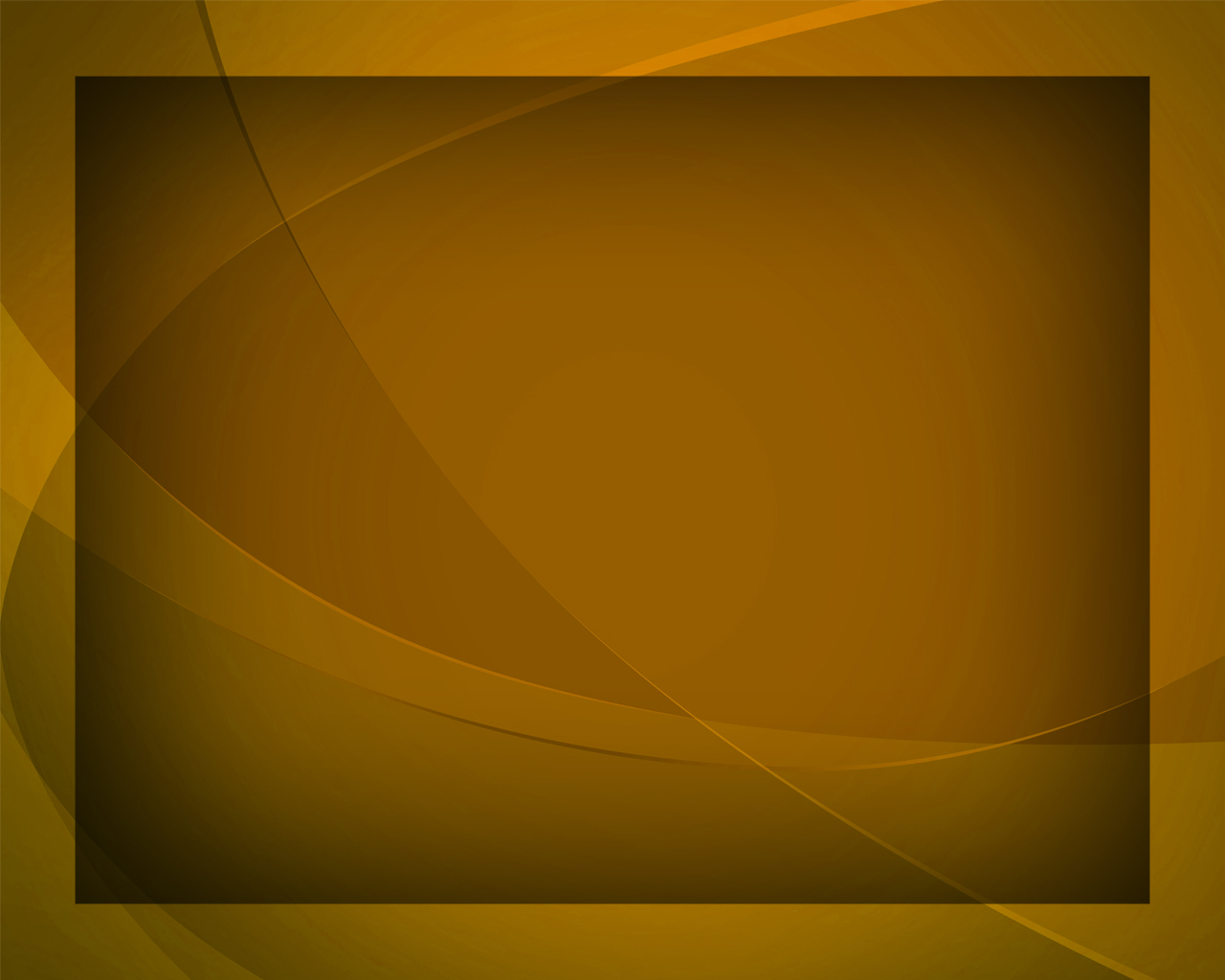 Чтобы увидеть, как тень 
от распятья
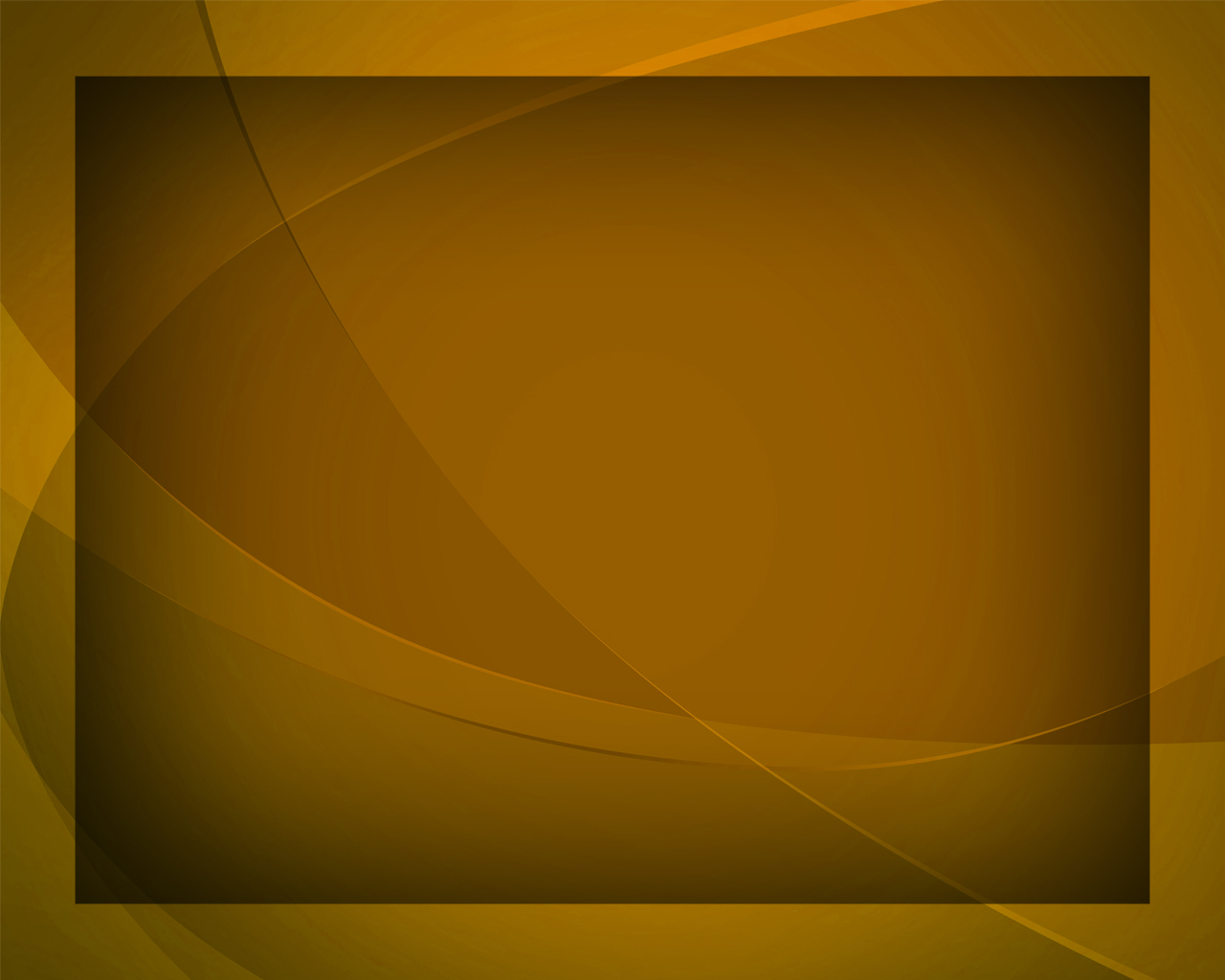 Пересекает земные дороги.
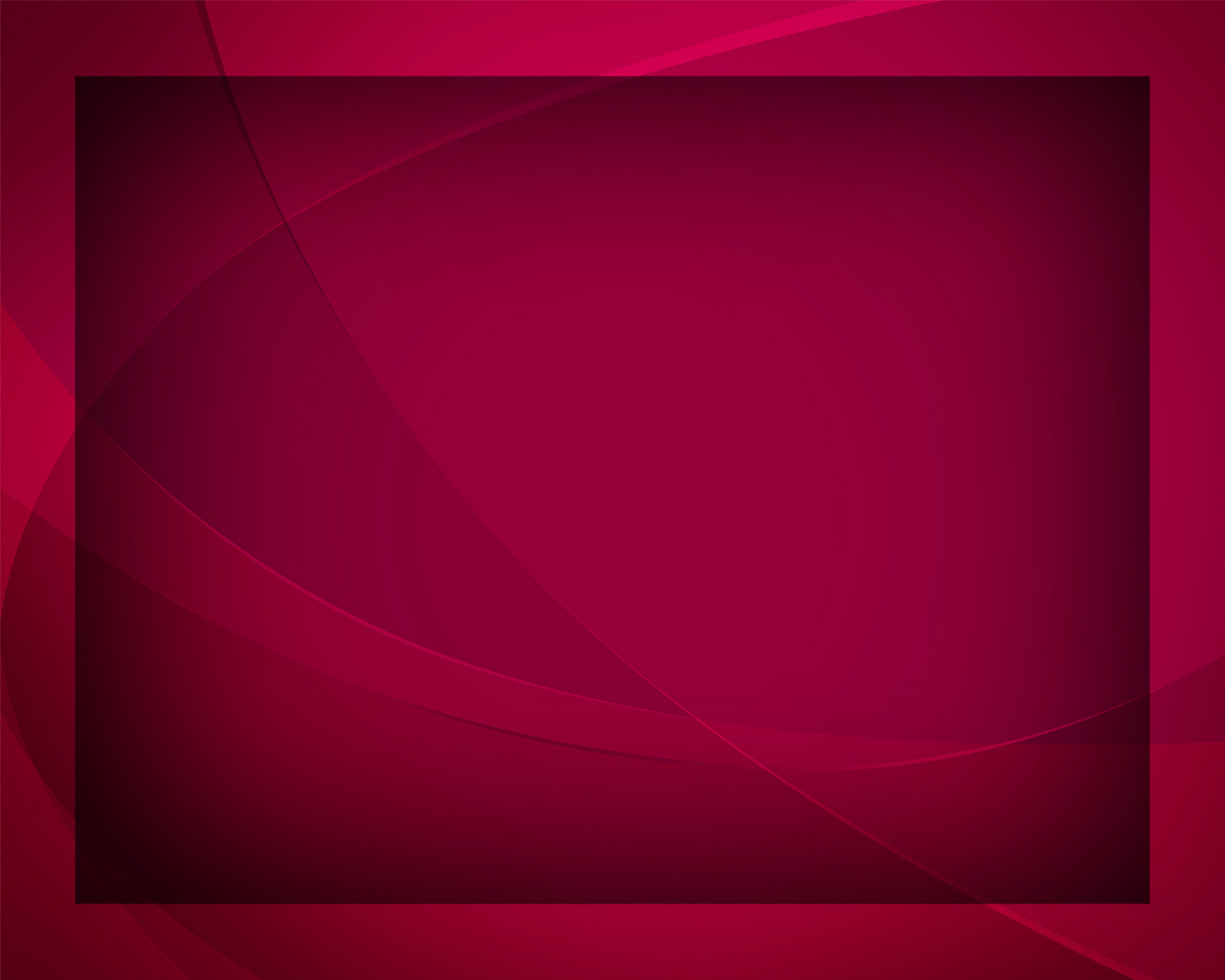 Люди Земли, 
вся планета стенает,
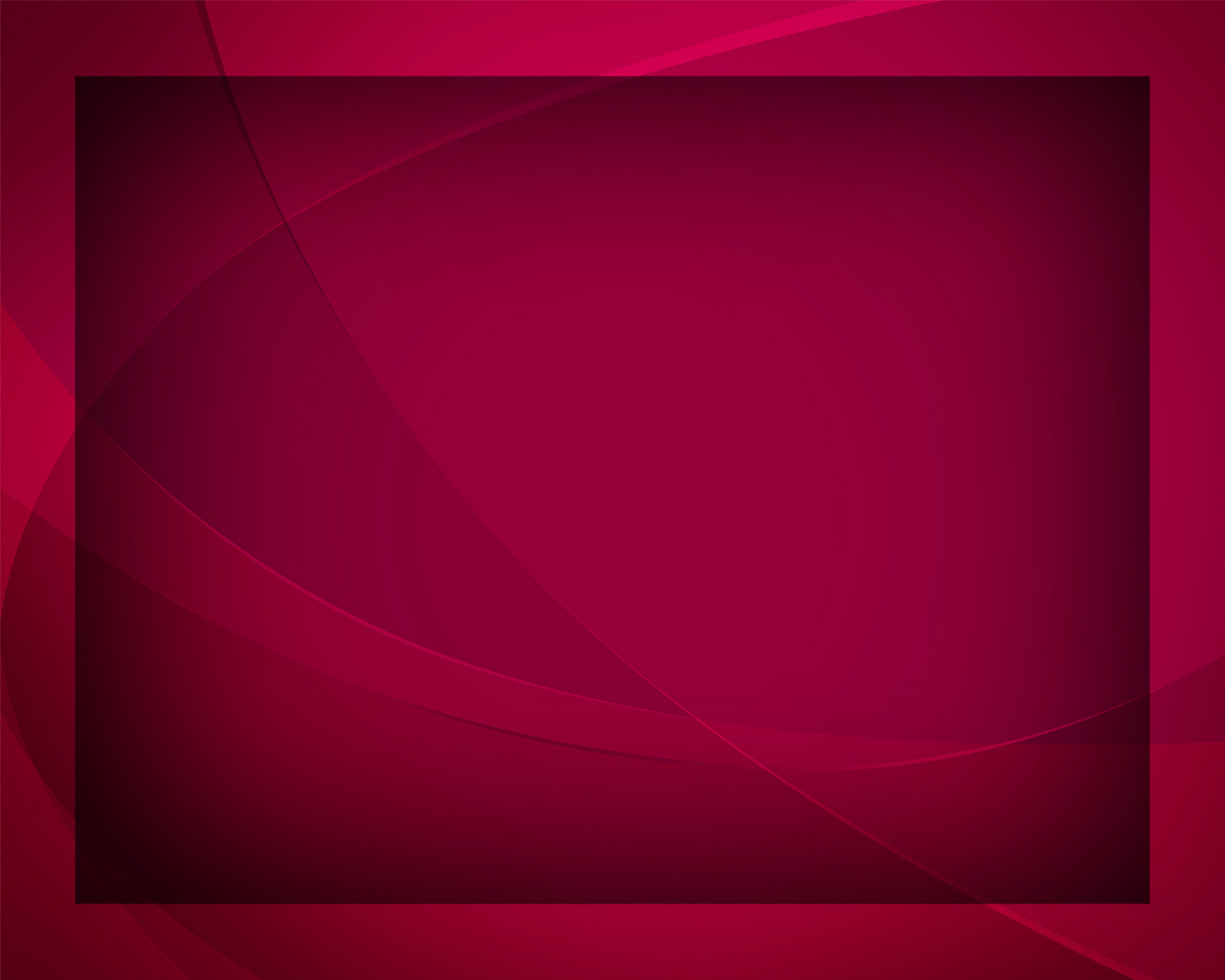 Всё говорит 
о конце её скором.
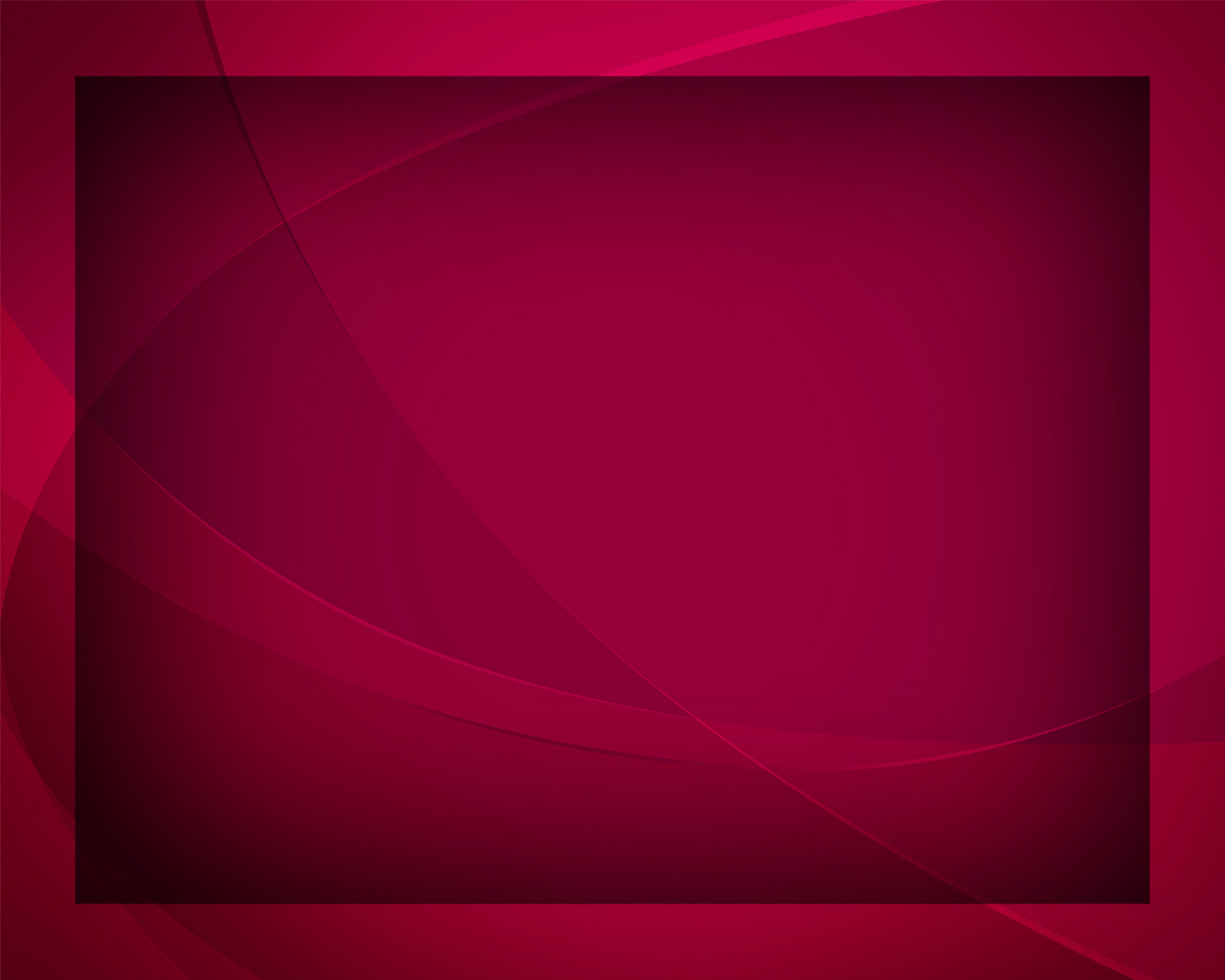 Тяжкое время, 
что нас ожидает,
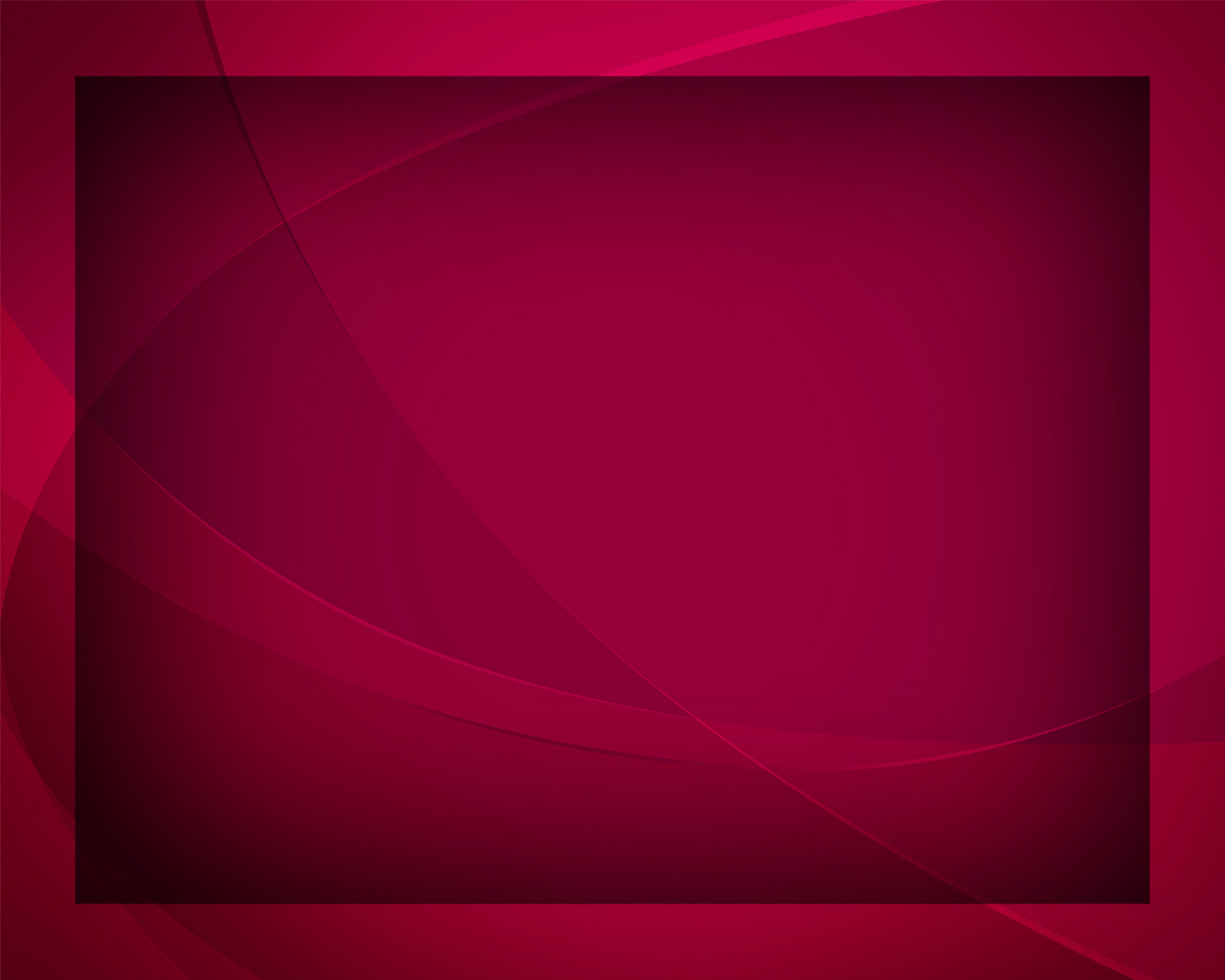 Было открыто пророческим взорам.
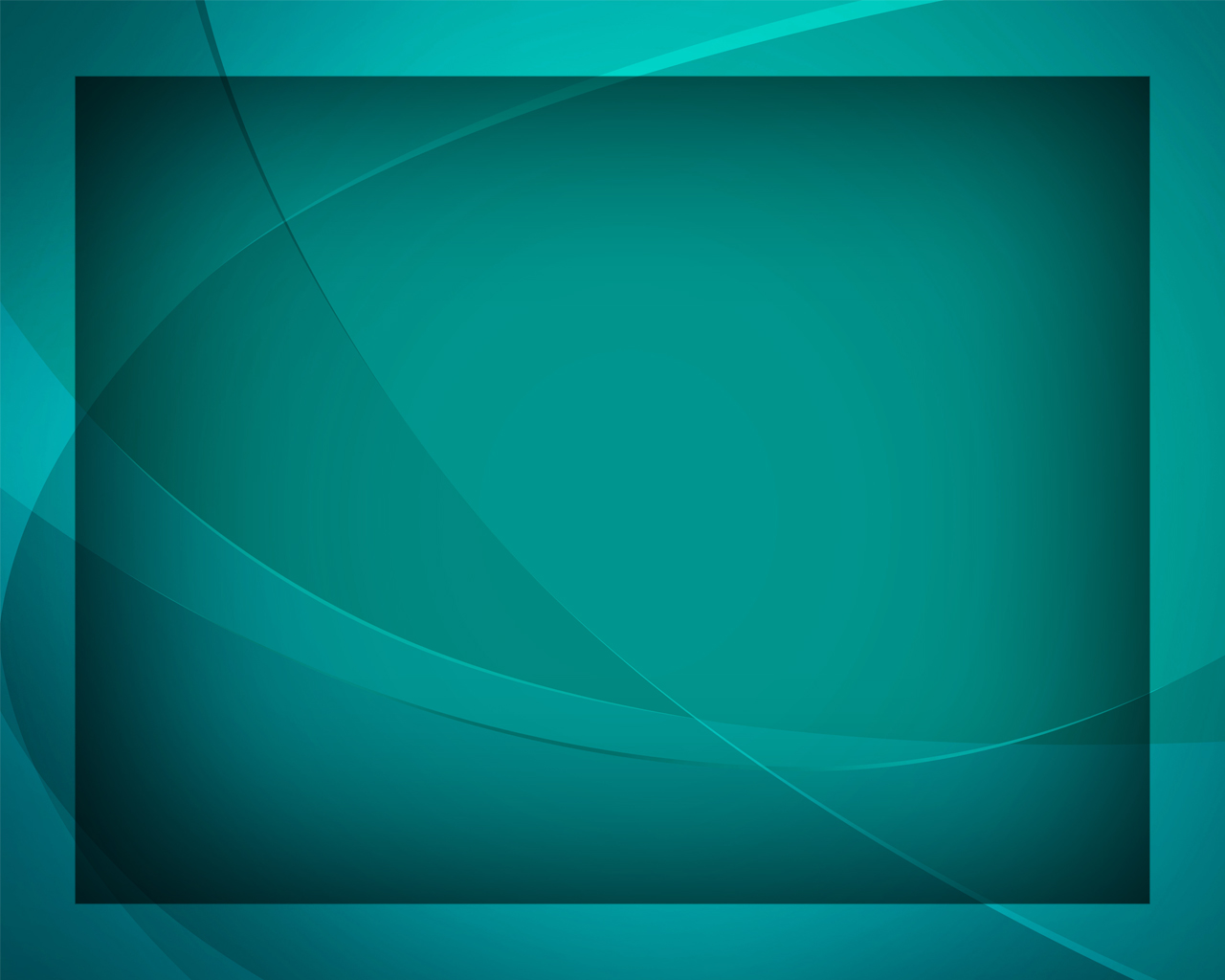 Люди Земли, 
вот стихии бушуют,
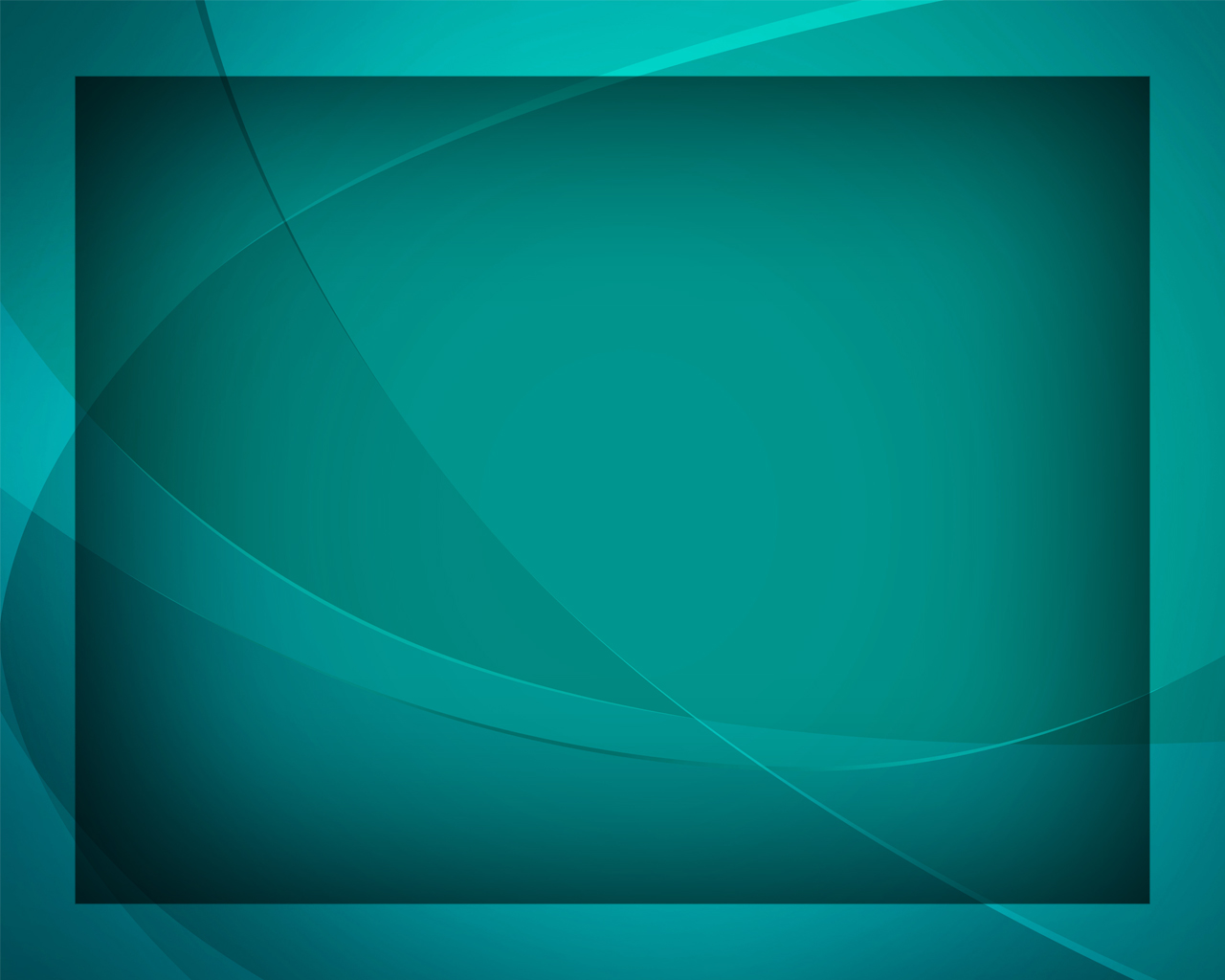 Войны вокруг, народы 
в смятенье,
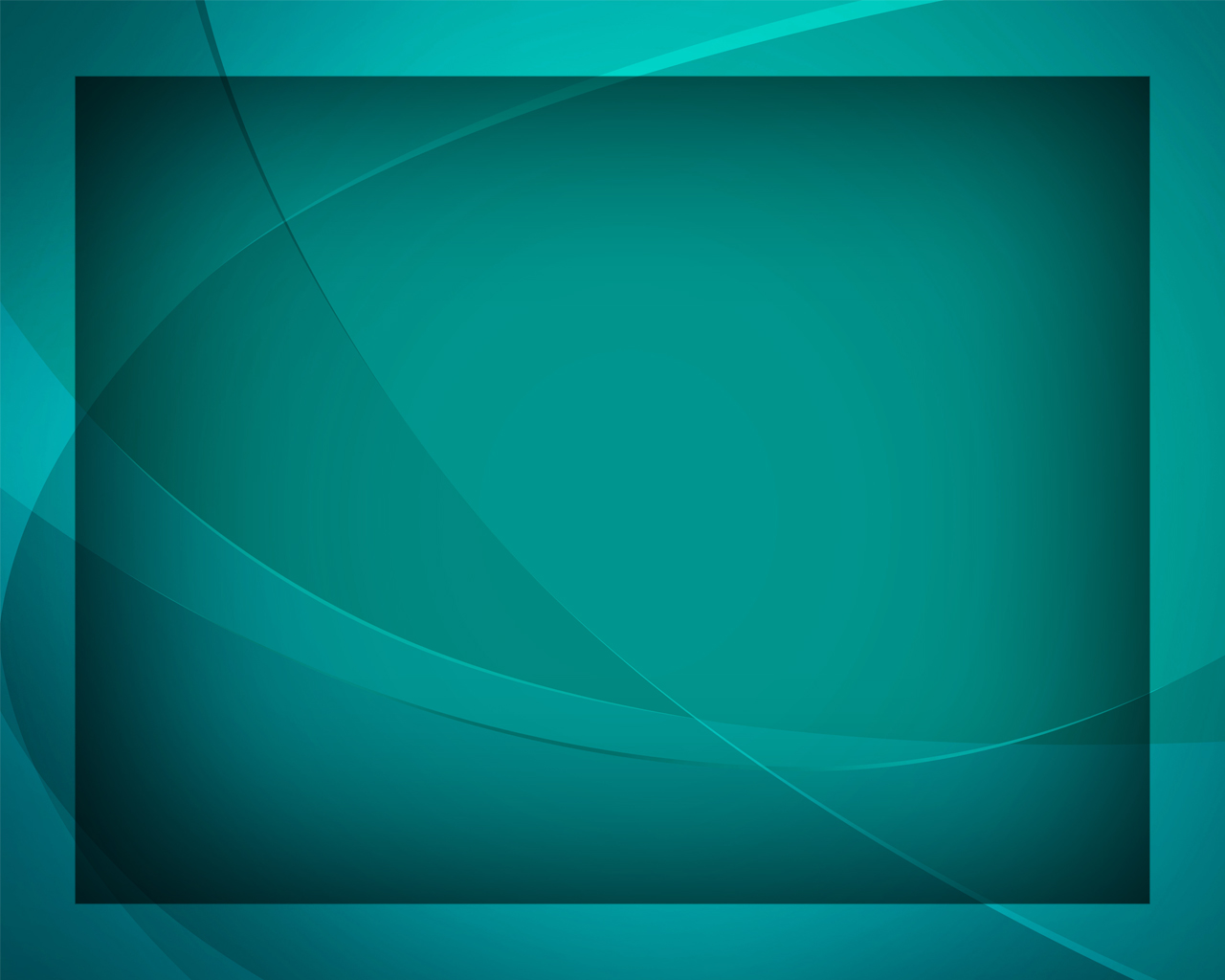 Но не навеки здесь зло торжествует,
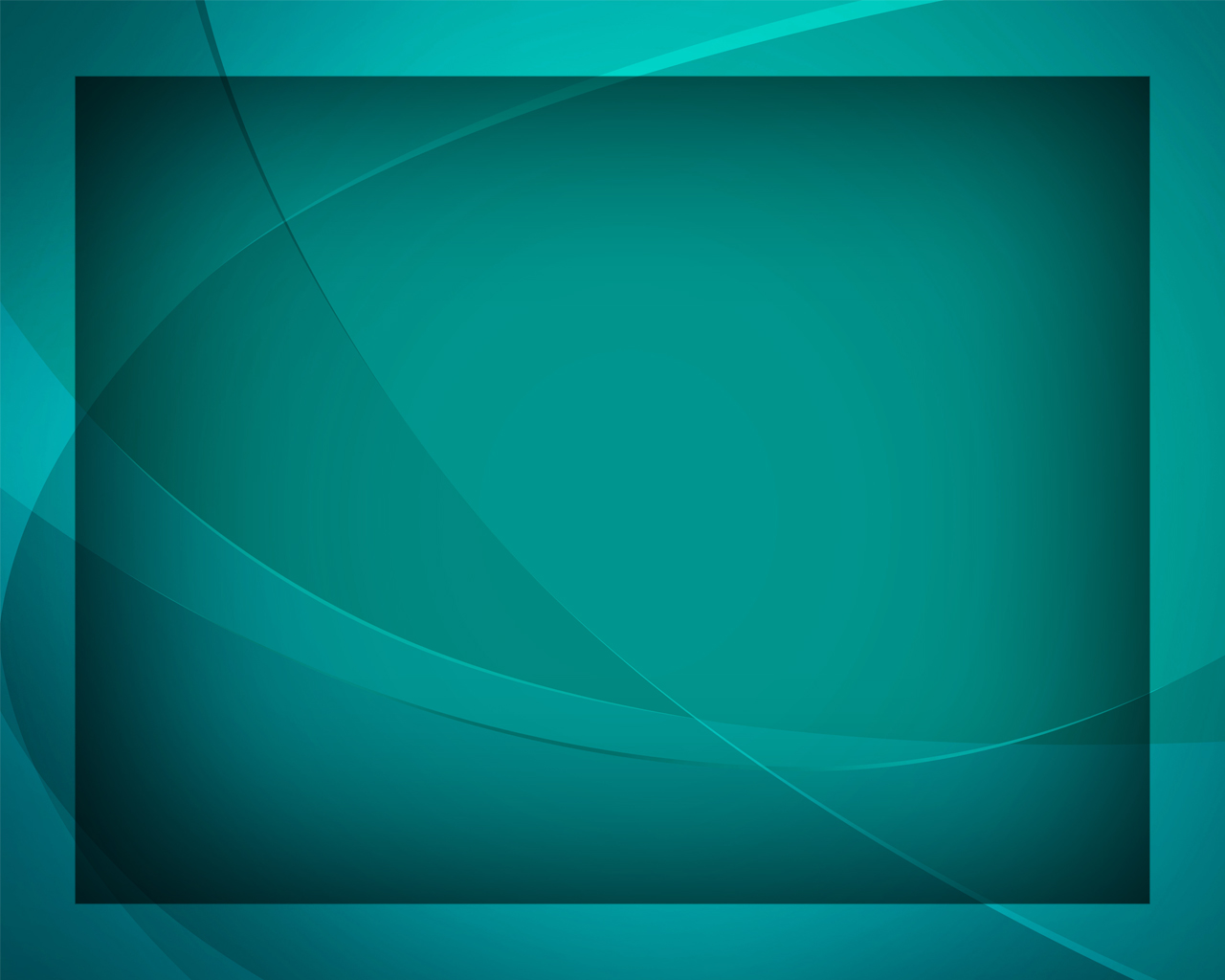 Ведь со Христом 
к нам приходит спасенье.
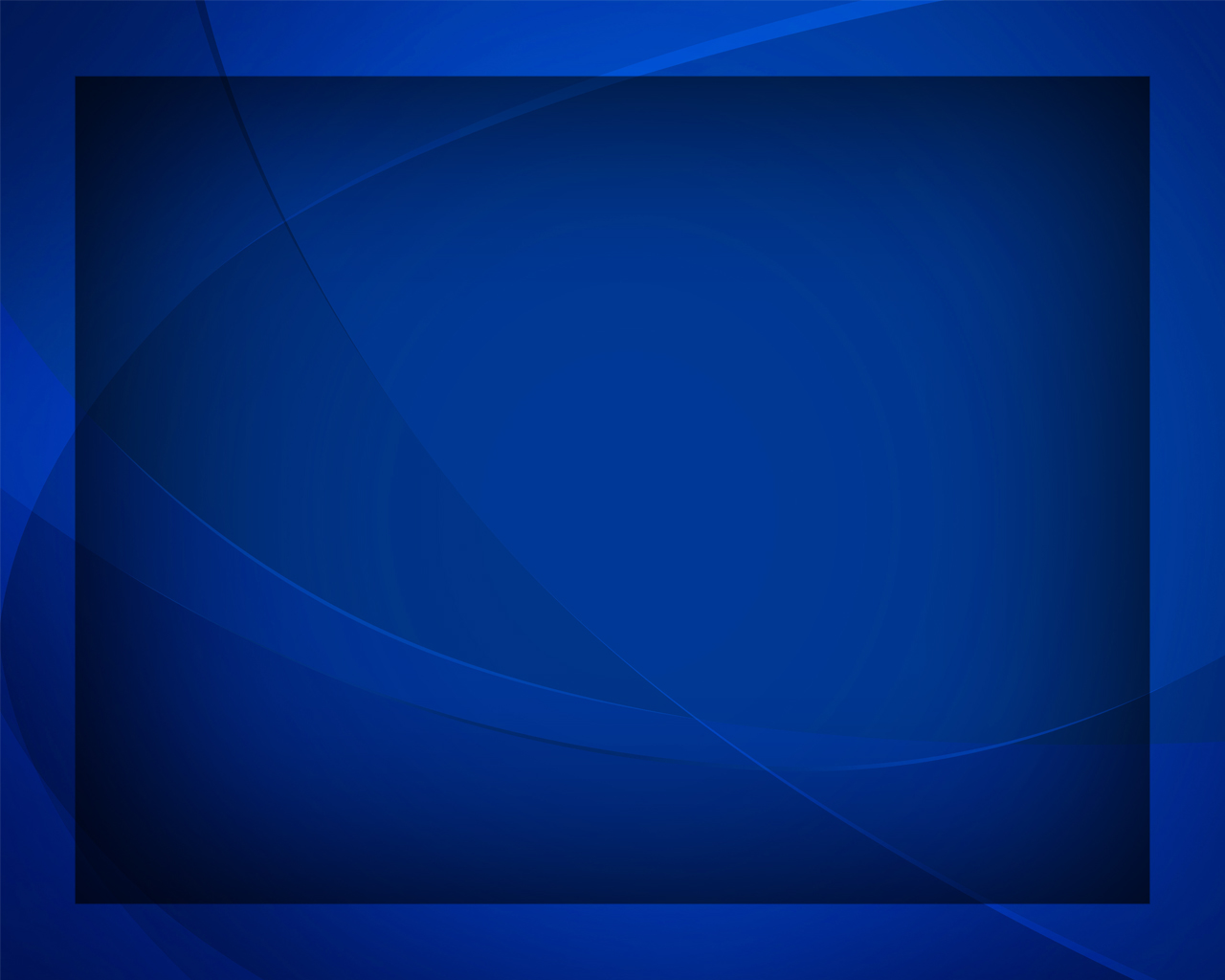 Люди Земли, возвращенье Христово
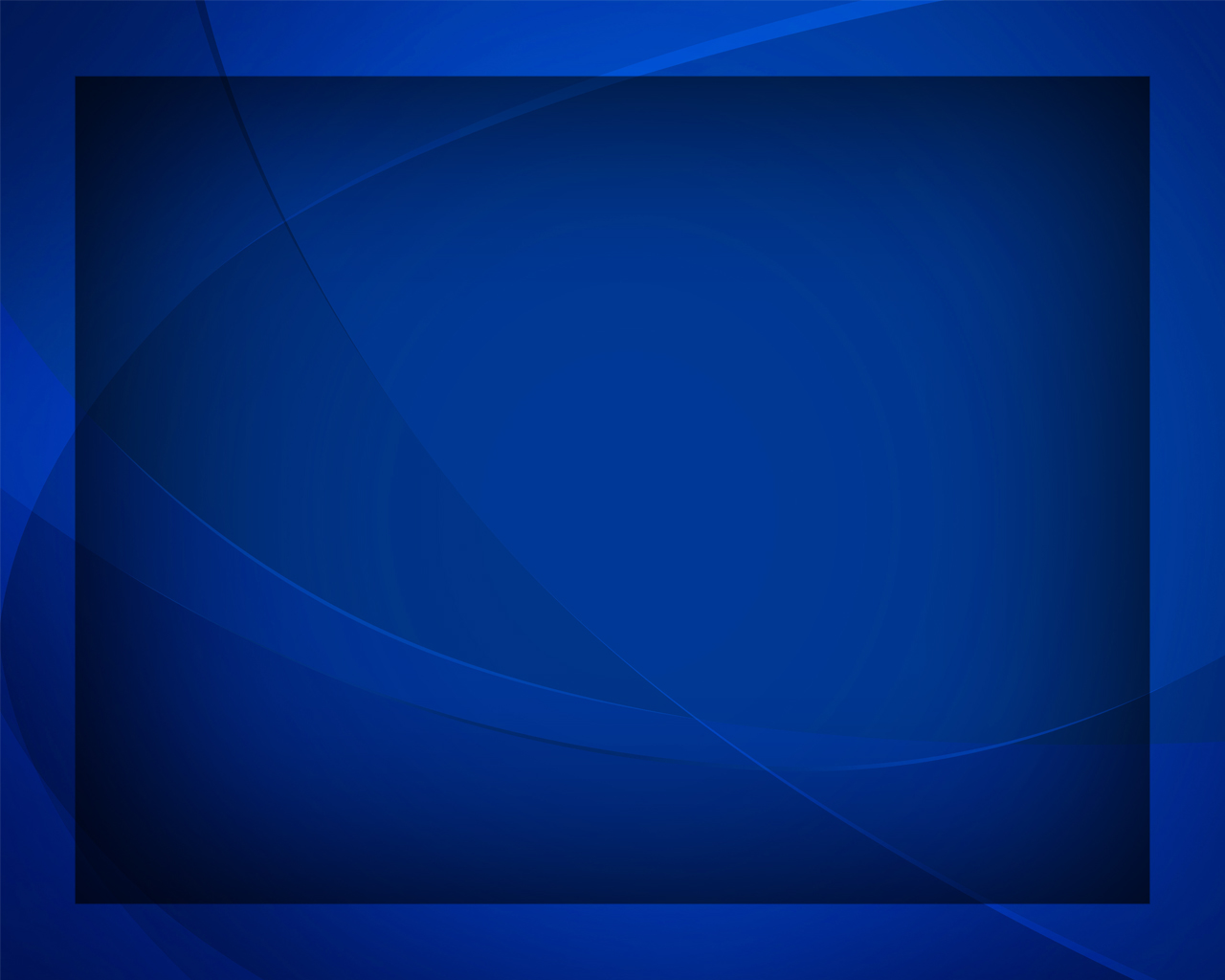 Близится к нам, оно нам желанно.
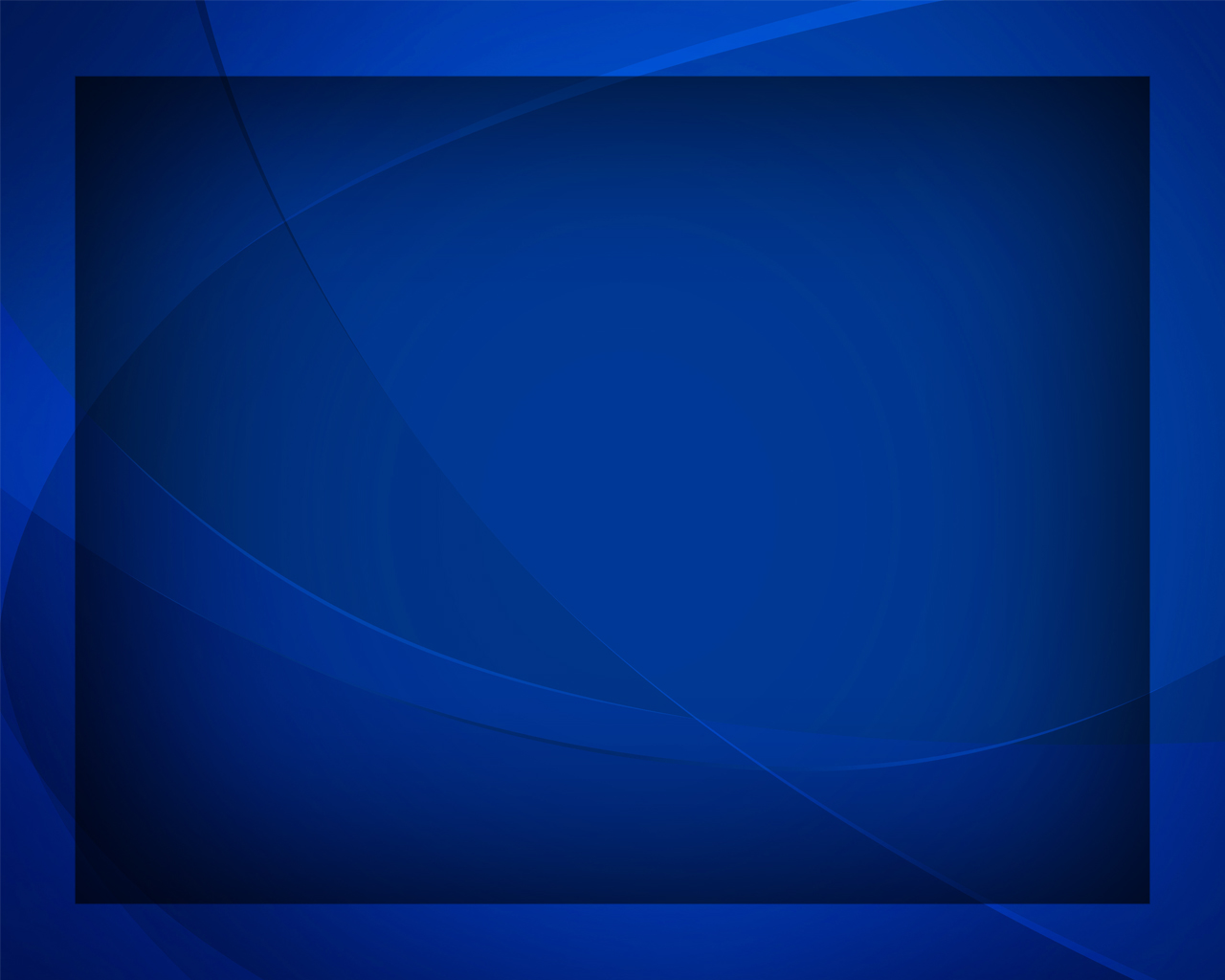 Бог призывает детей Своих снова,
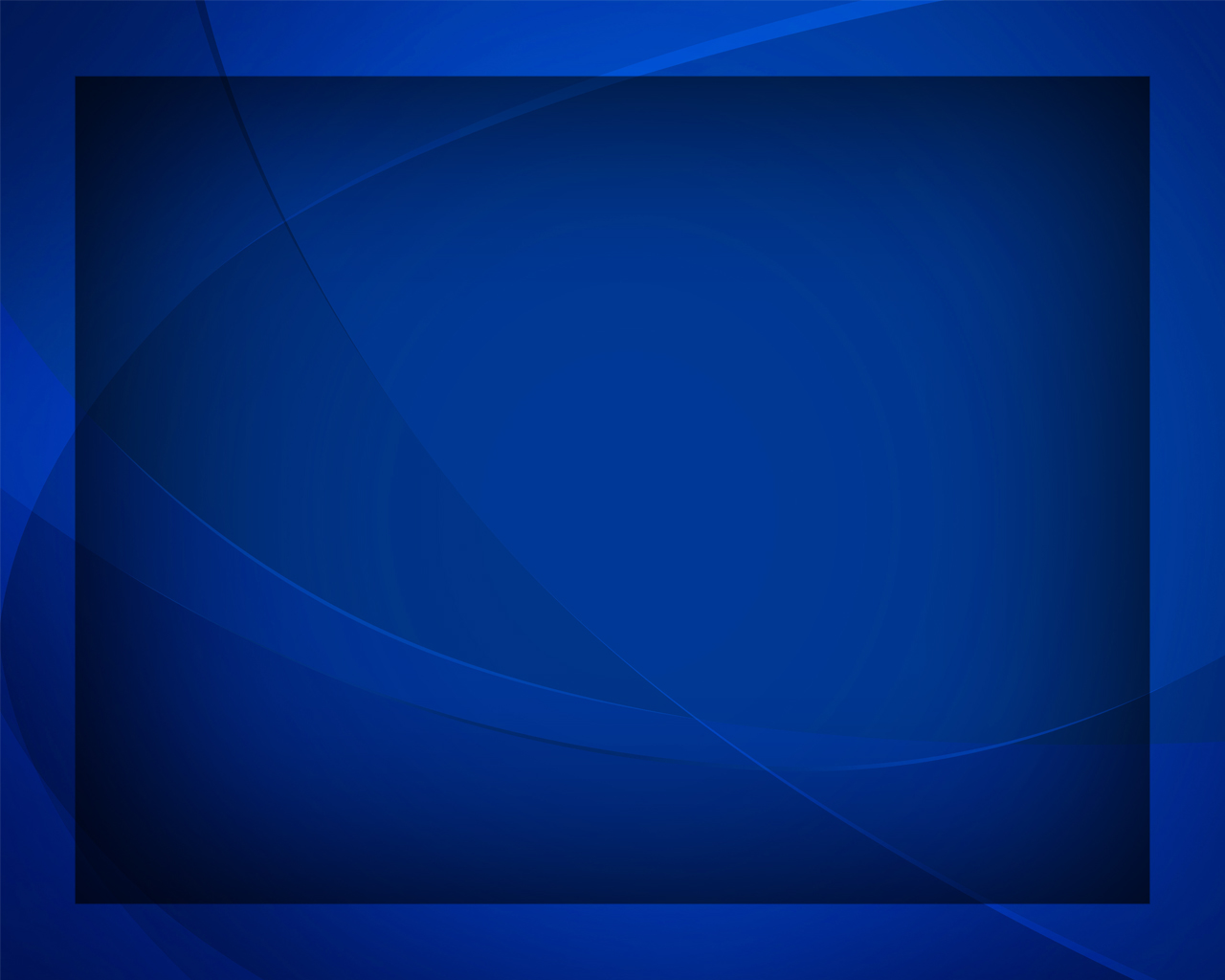 Он ожидает 
нас всех неустанно.
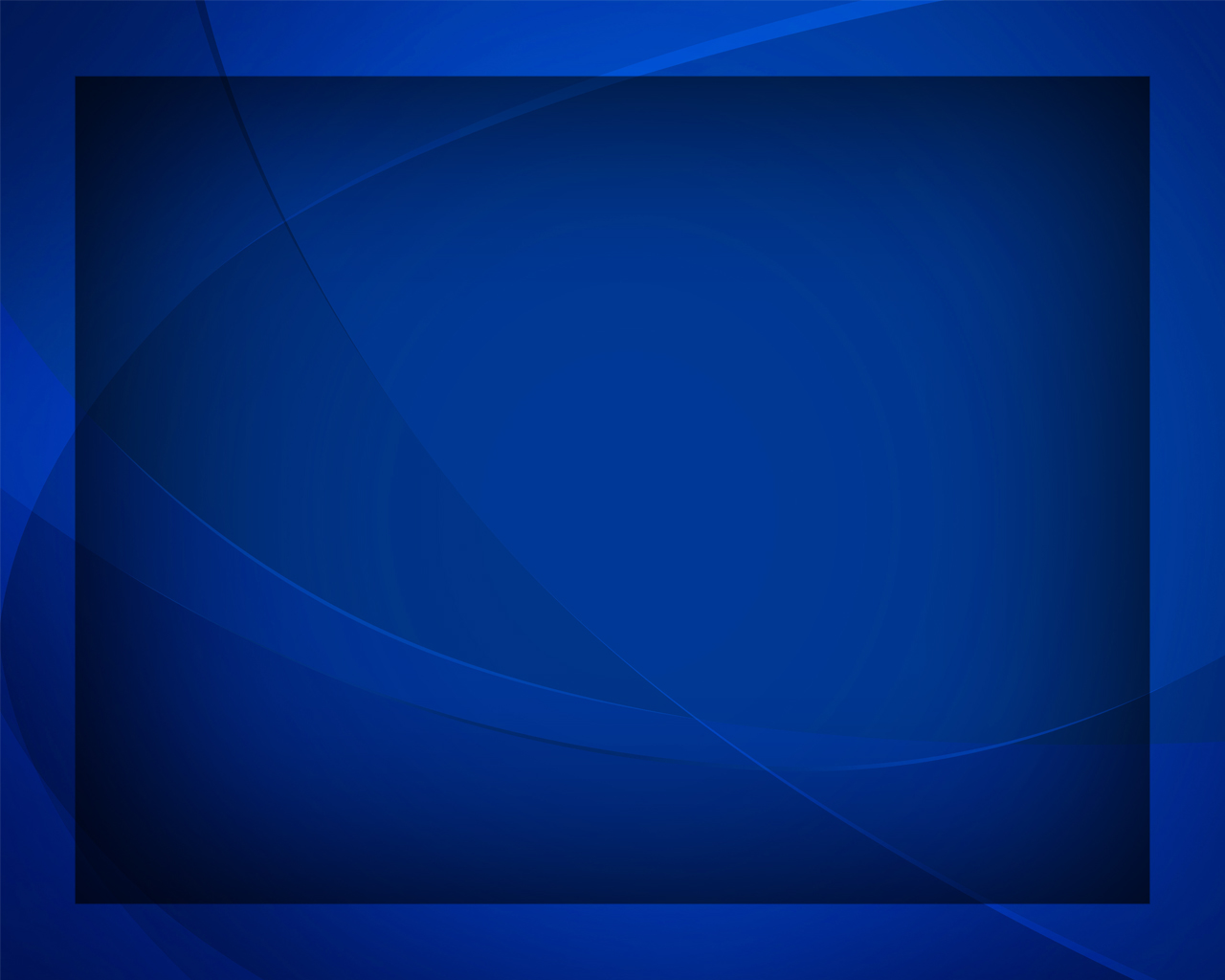